Bayside HOA 
Cookbook
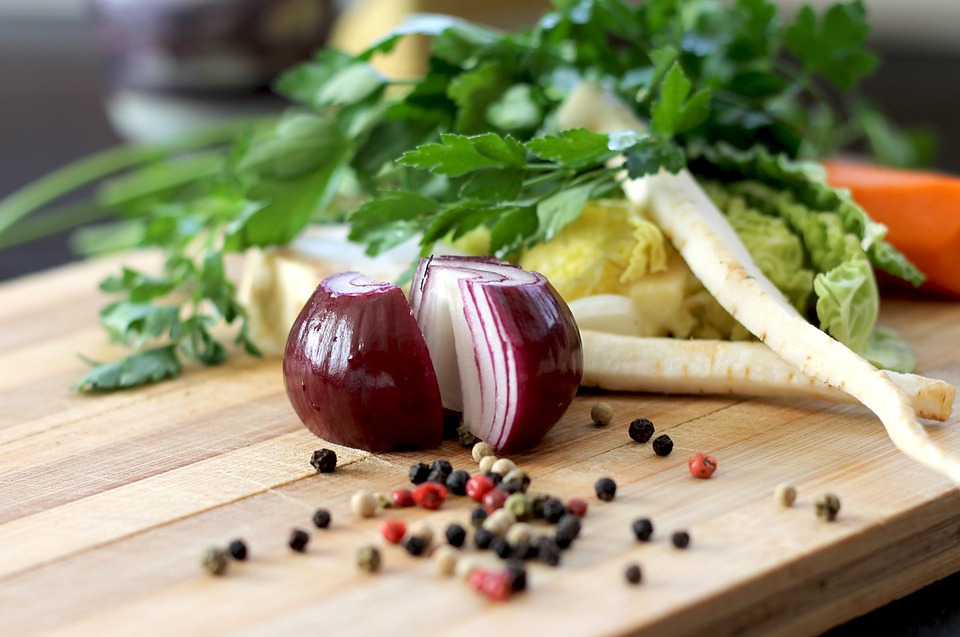 Bayside Home Owner’s Association Cookbook 
Recipe Collection & Sale

Bayside Home Owners Association is creating a custom cookbook featuring favorite recipes from Pot-Nets Bayside residents. These cookbooks will be professionally published and are sure to be a treasured keepsake for us all. Money raised will be used for BHOA legal fund and charitable contributions. 

For information on how to submit recipes or order a cookbook, email d.wentworth70@gmail.com  Recipes are being collected now through 1 Aug 2025 with cookbook delivery in October.  Makes a perfect holiday gift!

Info and recipe collection sheets available at the annual BHOA meeting on 28 June 2025.  

Learn more about BHOA: https://bayside-hoa.com/home